*La tarea para hoy*
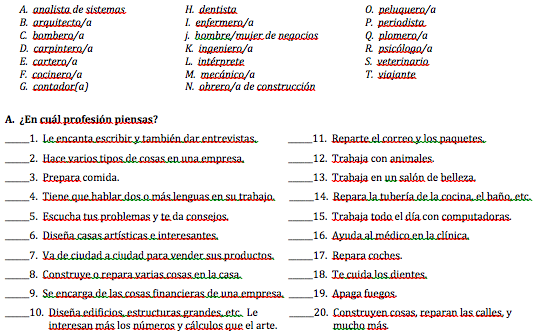 E
P
J
S
F
O
L
Q
R
A
B
I
T
M
H
D
C
G
K
N
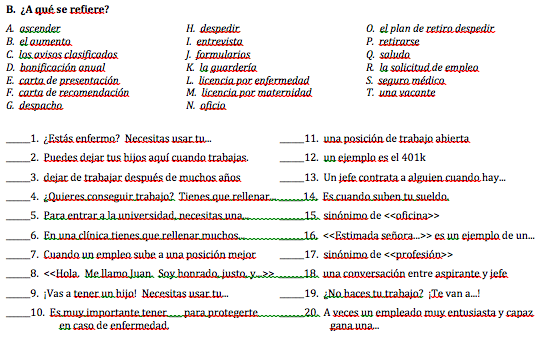 T
L
O
K
P
C
Buscas un trabajo aquí primero
B
R
G
F
Q
J
A
N
I
E
M
H
S
D
¡Así los decimos! El empleo
Capítulo 11 Segunda Parte Vocabulario
La búqueda de empleo
el despacho
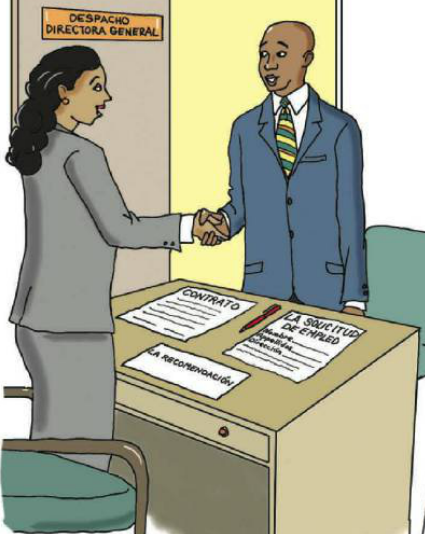 el aspirante
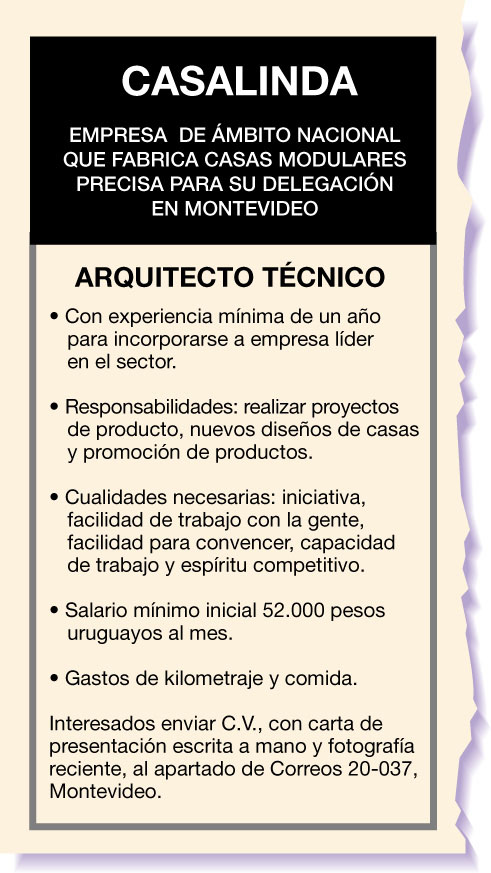 los avisos clasificados
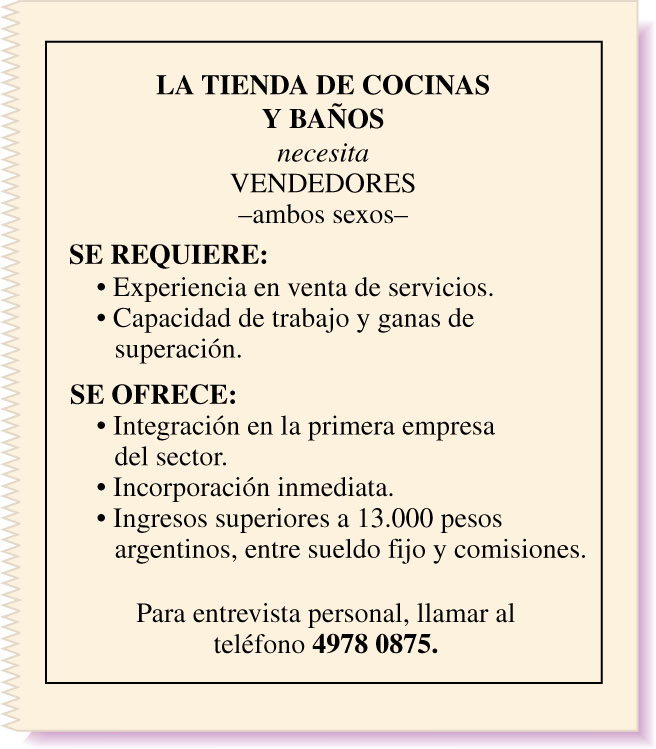 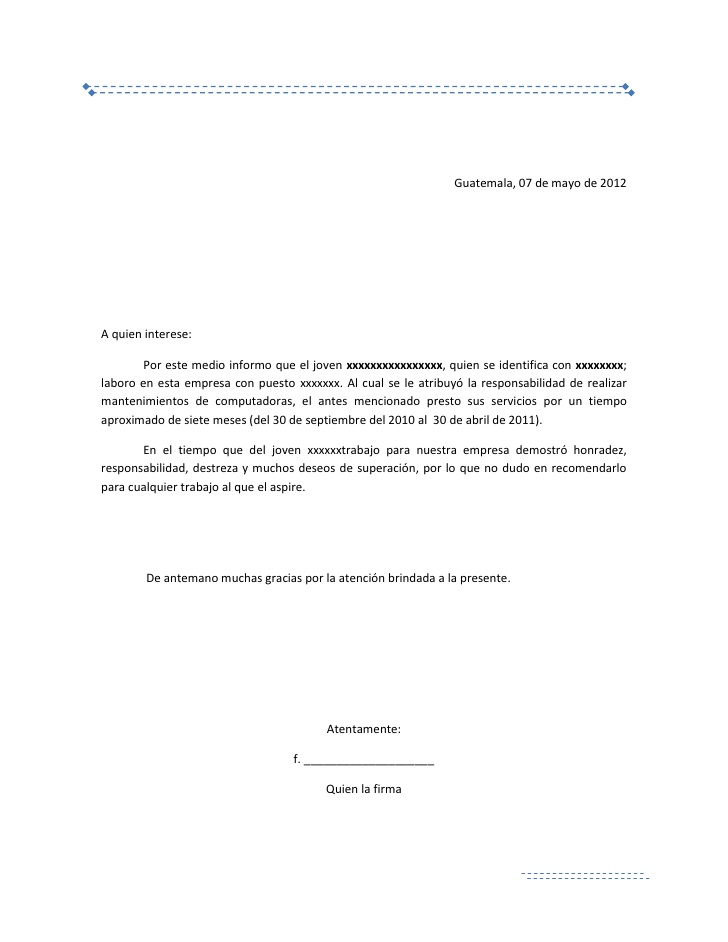 la carta de presentación
la carta de recomendación
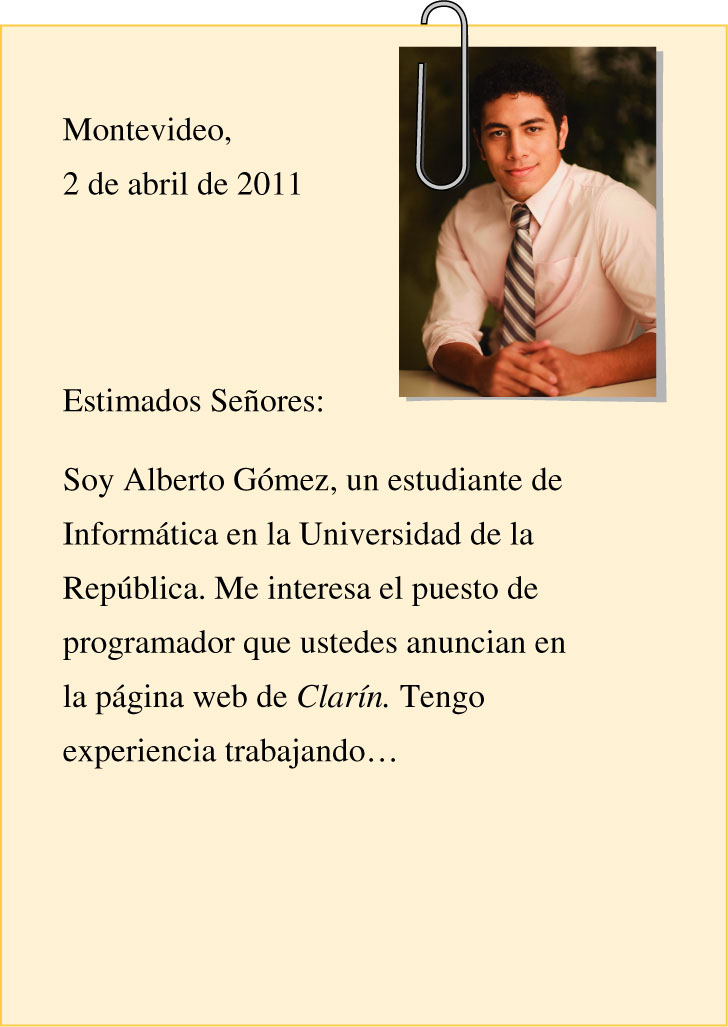 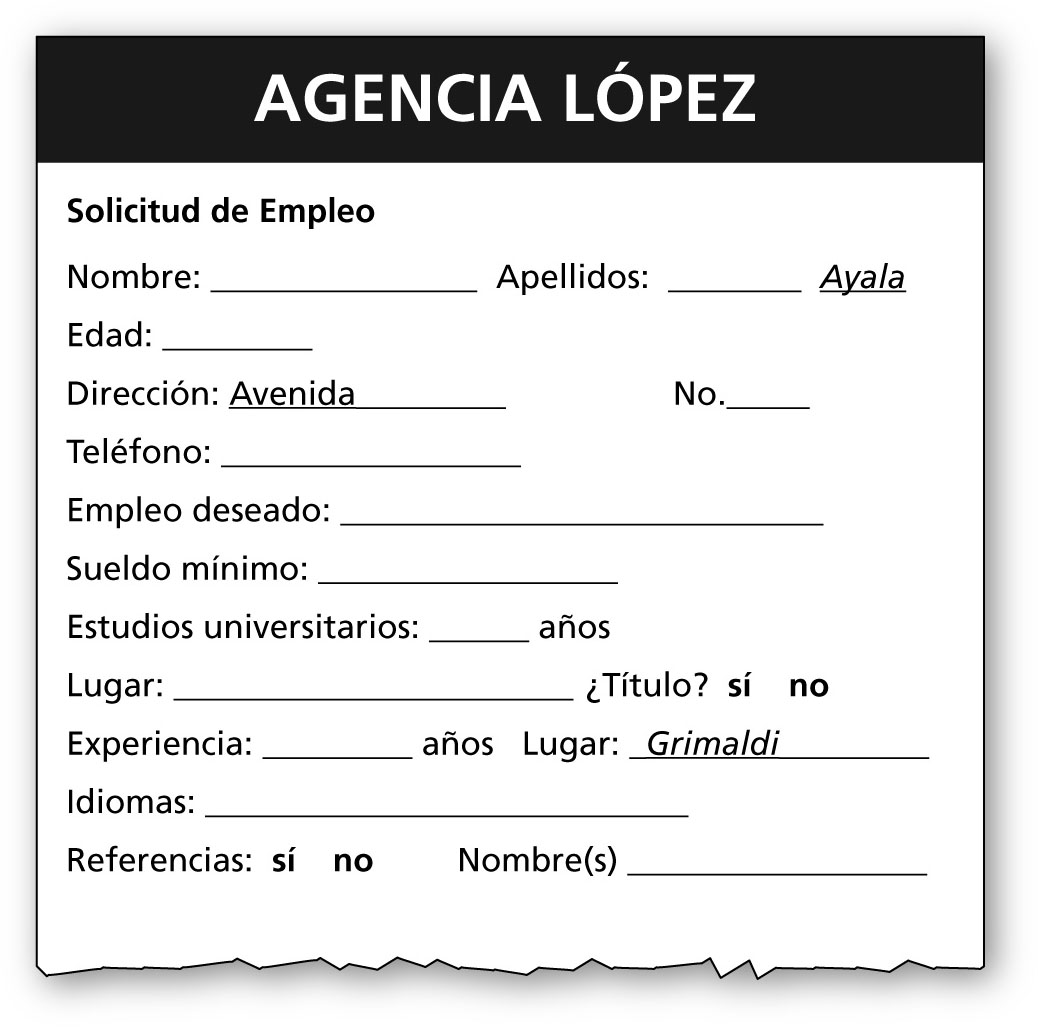 la solicitud de empleo
(es un tipo de formulario)
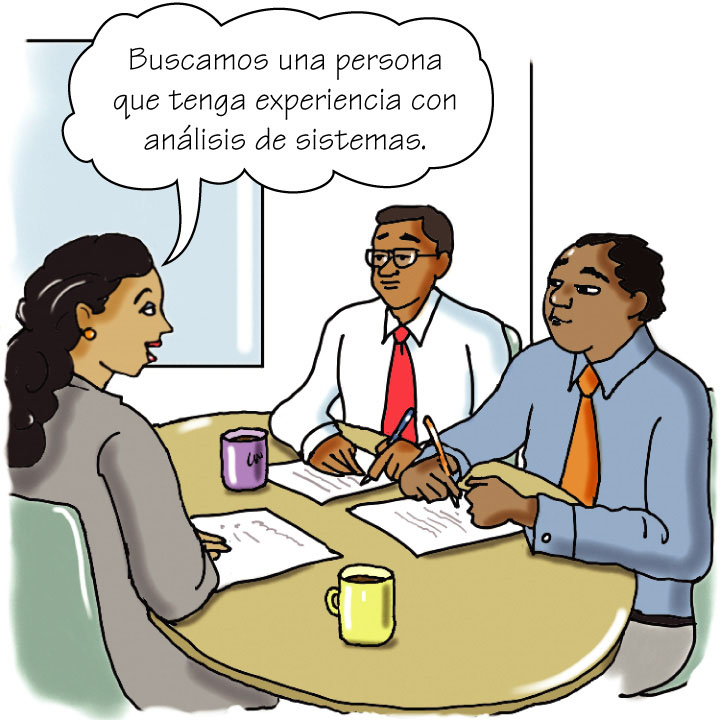 la vacante
la entrevista
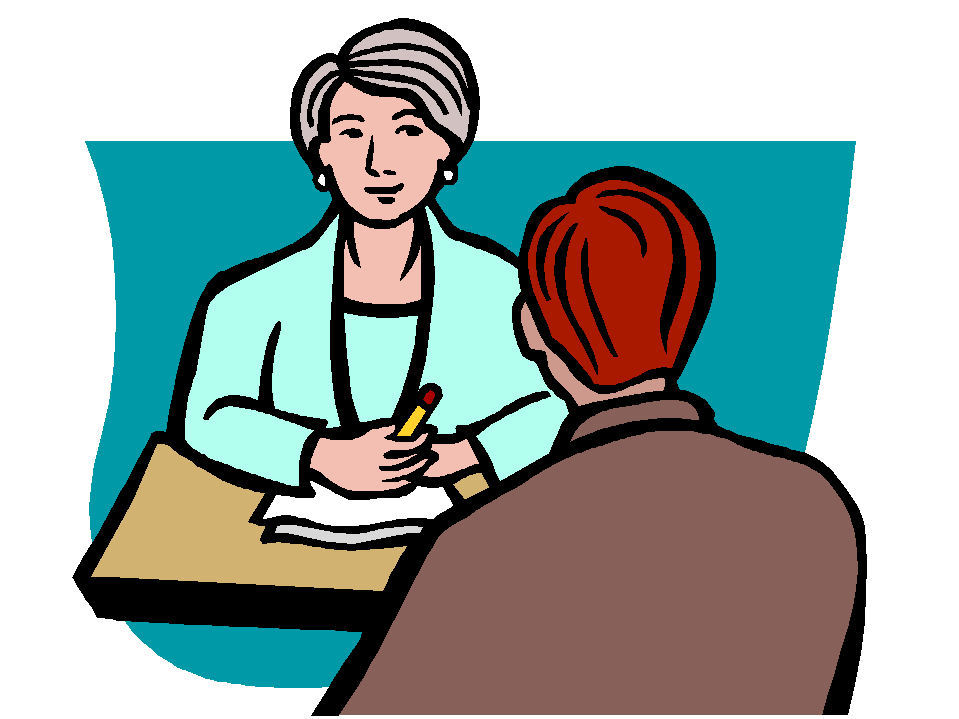 (Es un saludo)
Estimado/a señor(a),
(Dear Sir/Madam)
(Todas son despedidas)
Atentamente,
(Sincerely yours)
OR: Cordialmente,
(Cordially yours)
OR: Lo(s)/La(s) saluda atentamente,
(Very truly yours)
una carta comercial
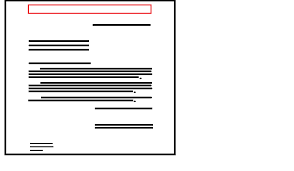 (A business letter)
Los beneficios del empleo
el aumento
(es de tu sueldo)
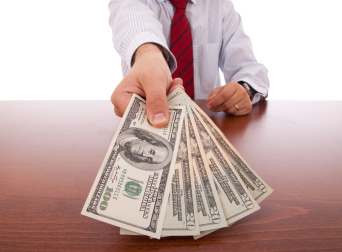 la bonificación anual
(un momento especial)
Los beneficios del empleo
la guardería
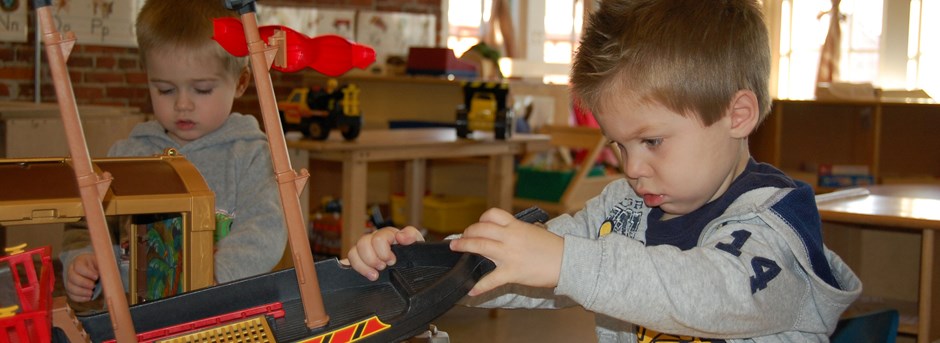 Los beneficios del empleo
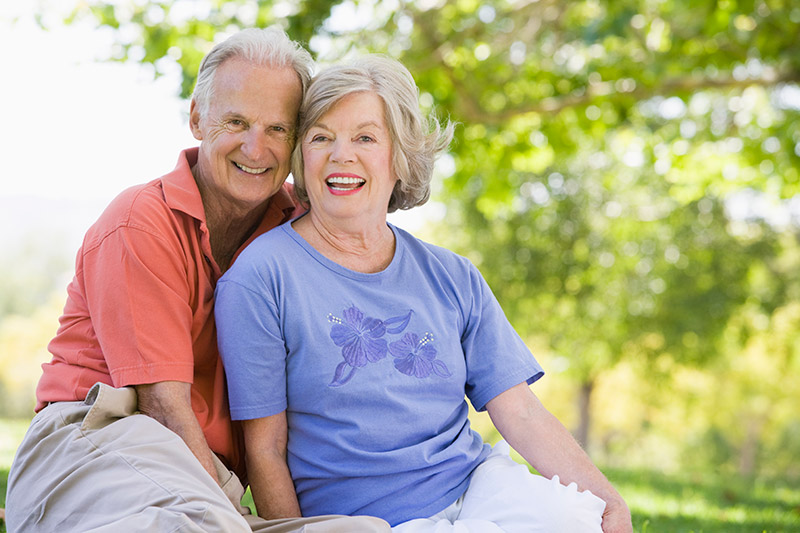 el plan de retiro
(para retirarse)
Los beneficios del empleo
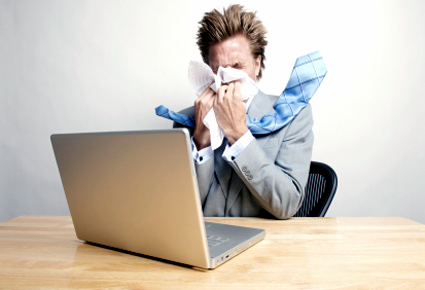 la licencia por enfermedad
la licencia por maternidad
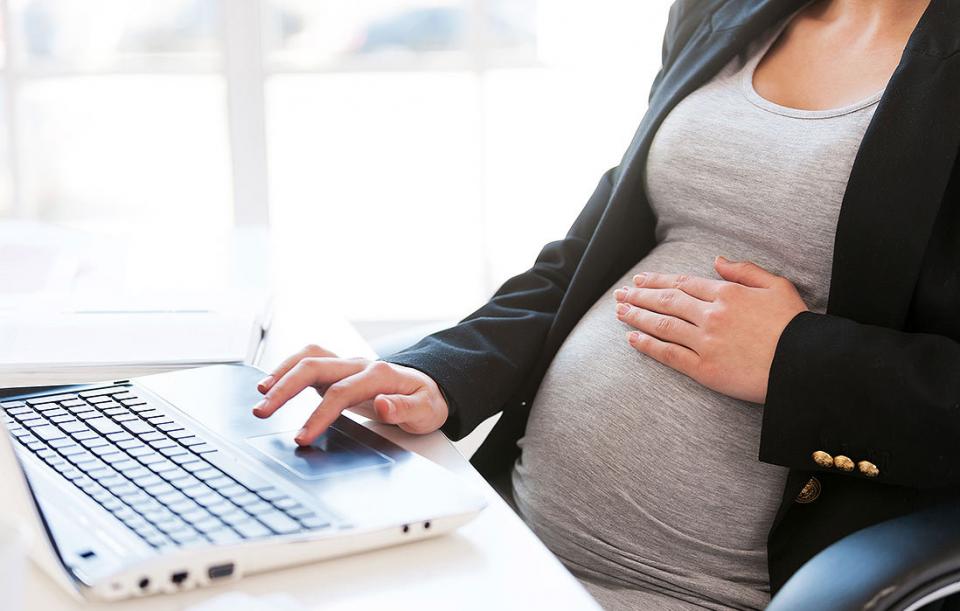 Los beneficios del empleo
el seguro médico
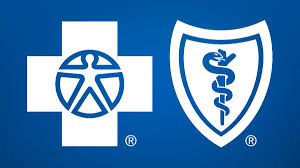 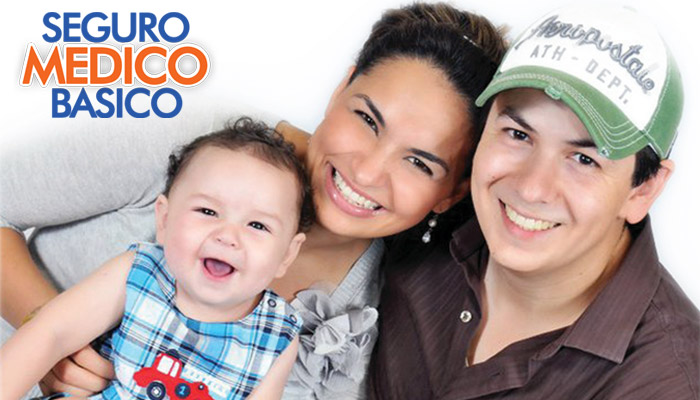 Otras cosas con el empleo
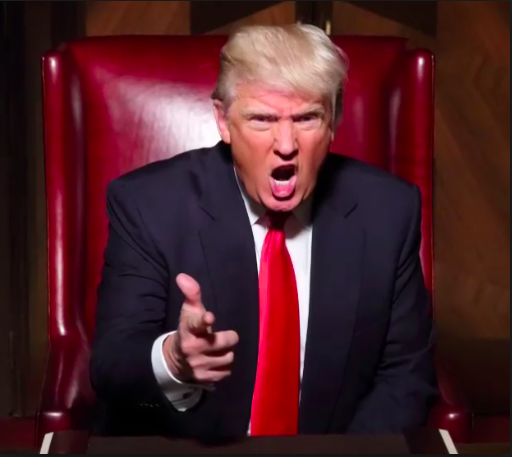 despedir
Otras cosas con el empleo
ascender
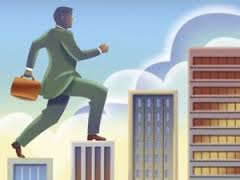 (To move up/promote)
Otras cosas con el empleo
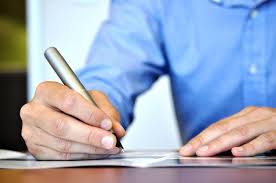 contratar
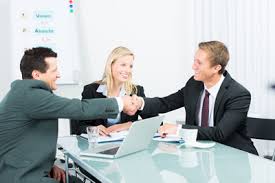 Otras cosas con el empleo
dejar de...
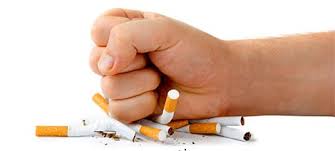 Otras cosas con el empleo
rellenar
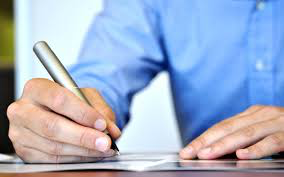 Otras cosas con el empleo
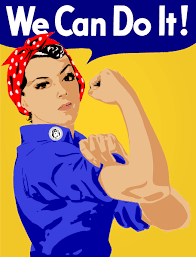 capaz
Otras cosas con el empleo
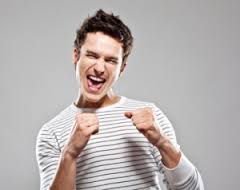 entusiasta
Otras cosas con el empleo
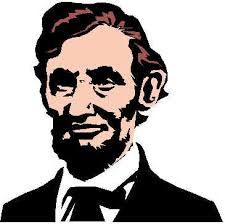 honrado/a
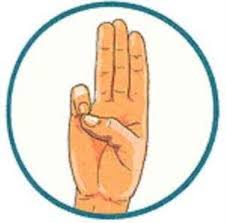 honesto/a
Otras cosas con el empleo
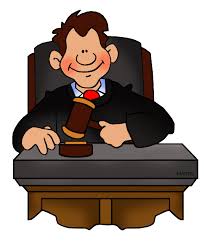 justo/a
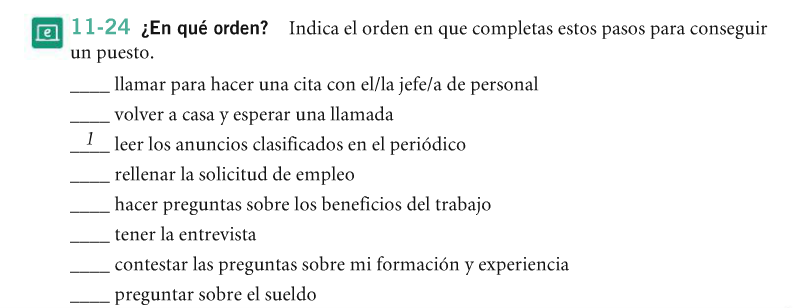 3
8
2
6
4
5
7